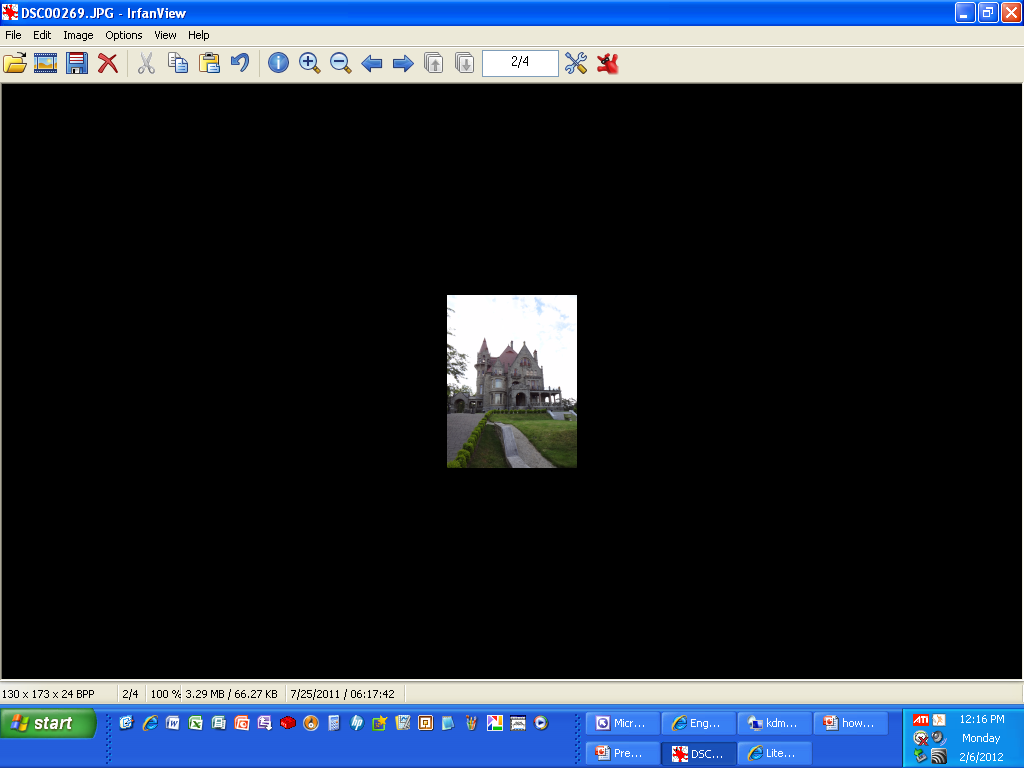 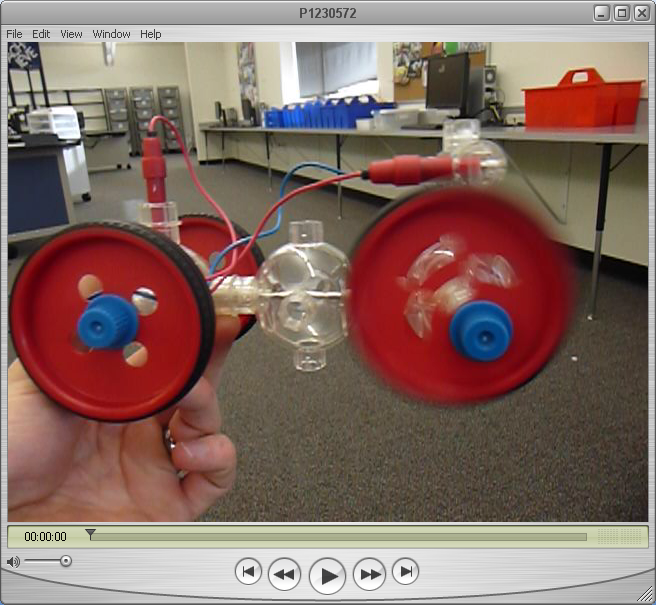 Documenting Your Work
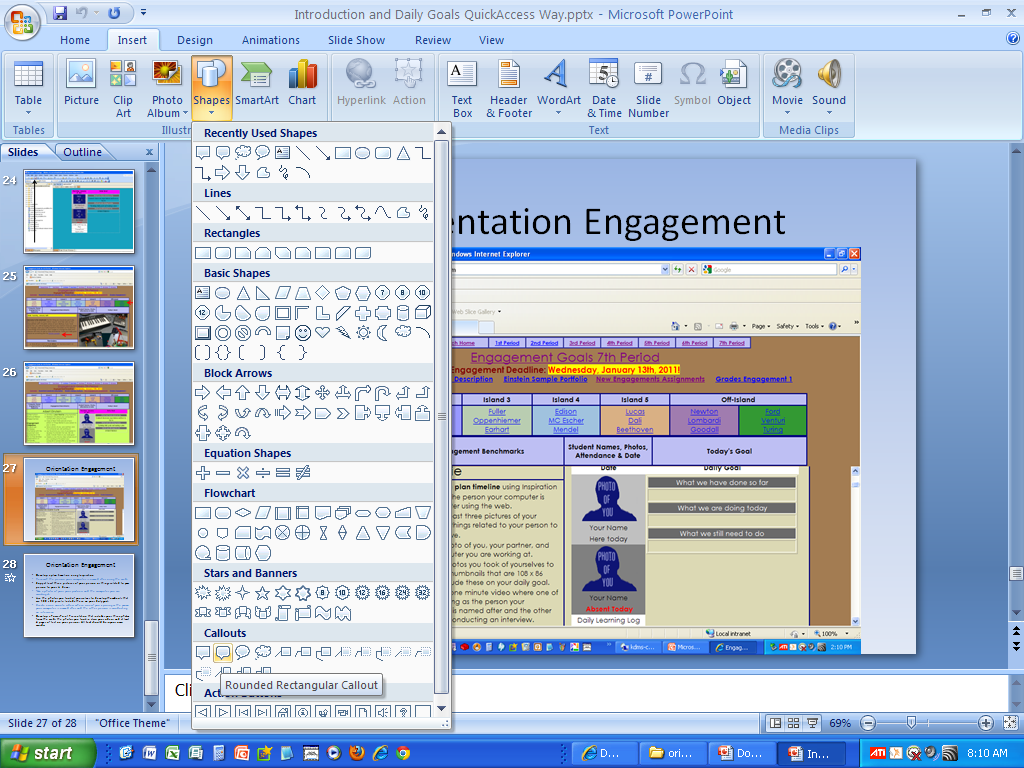 Show us How you did it!
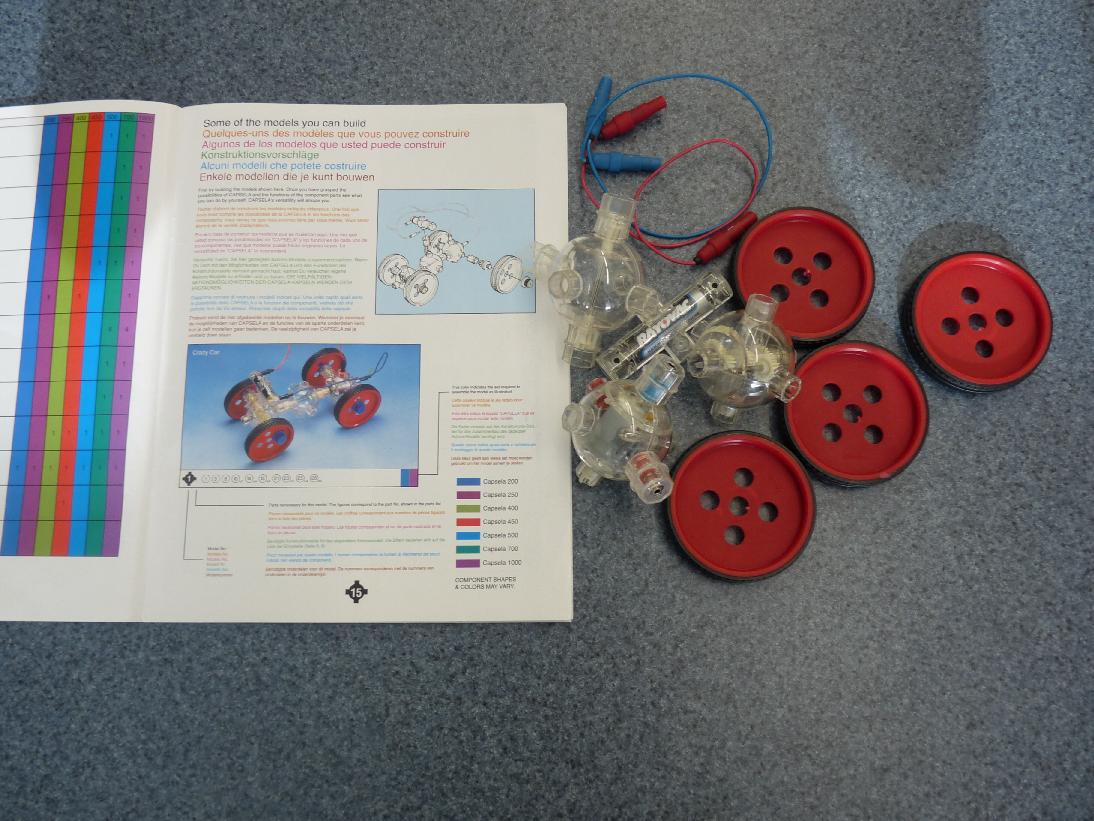 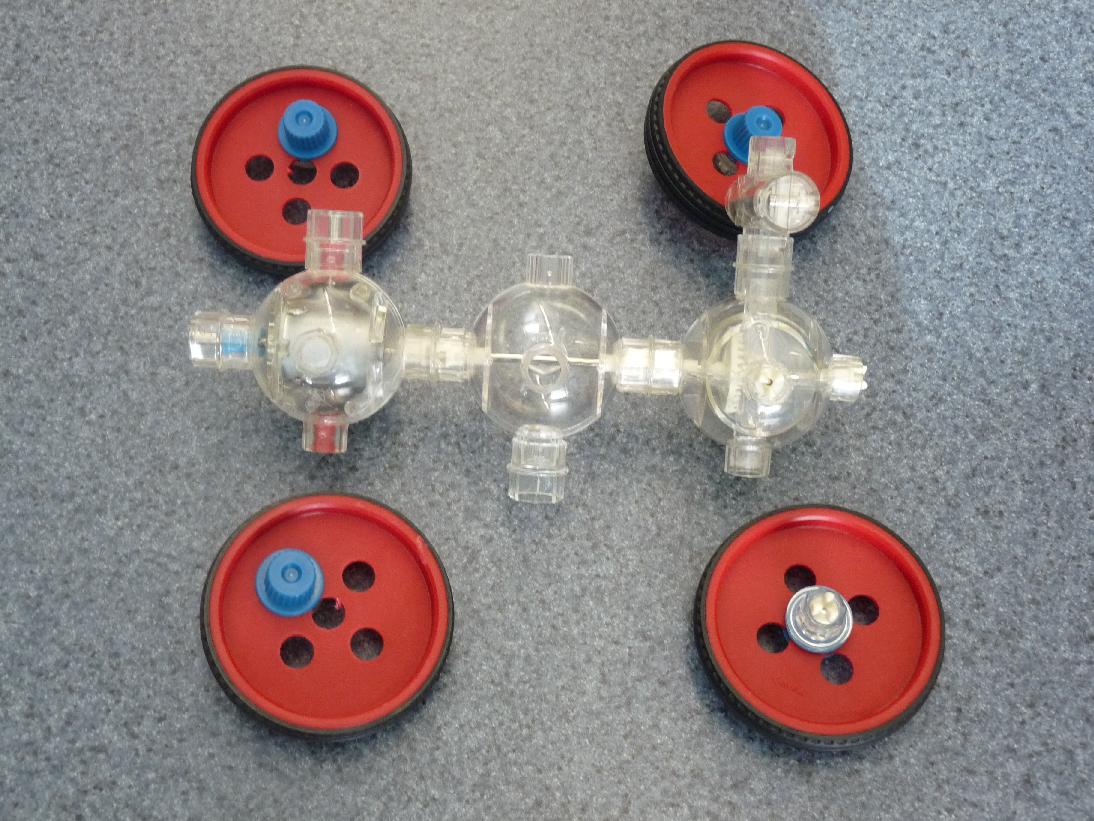 Documenting your work with Photos
Use photos and callouts to explain the process.
Tell us about the steps you took to reach the finished product
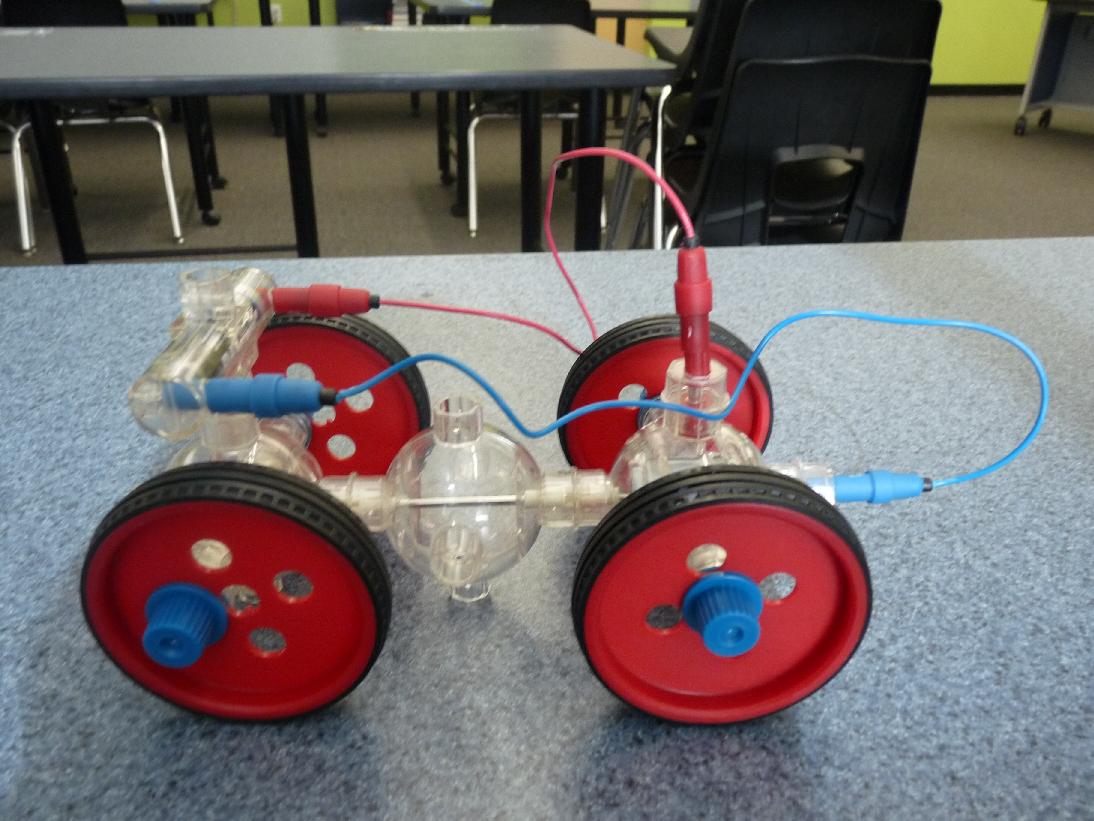 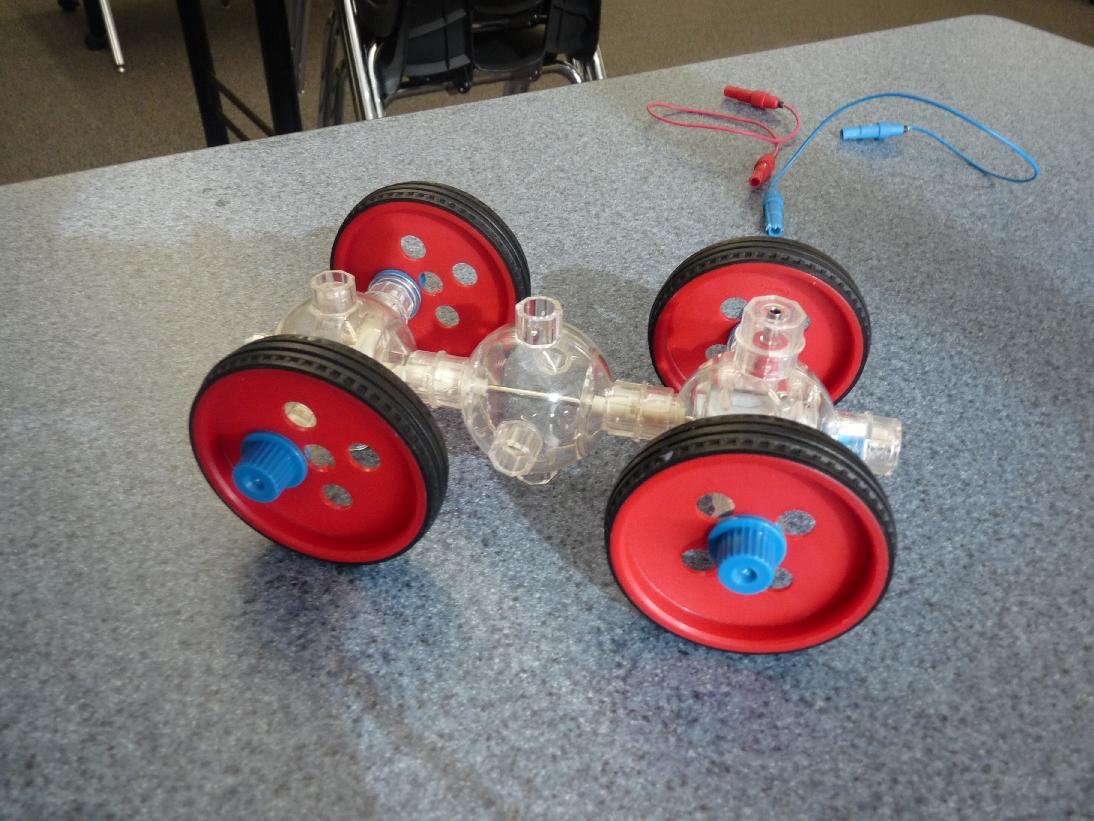 Using Video Clips
Open your video by double clicking on the .MOV file.

Use “Alt + PrtScn” to take a screen capture of the video player.

Paste the Screen Capture into your PowerPoint slide.
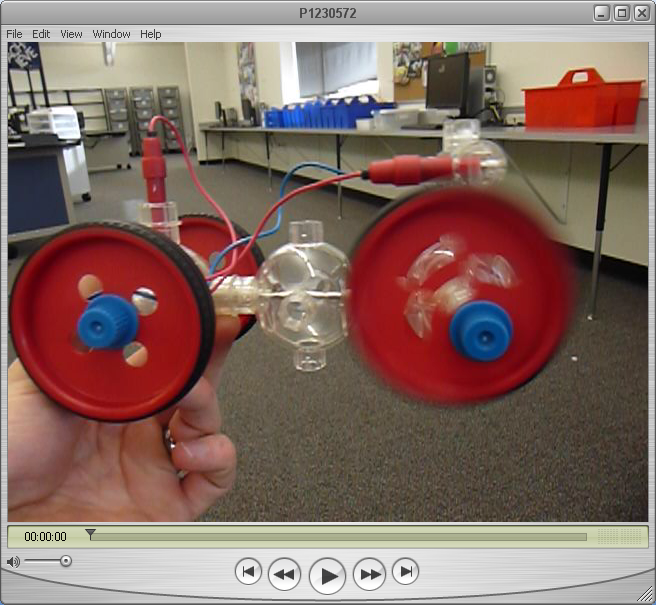 Adjust the size and position of the screen capture 

Right click on the screen capture and select hyperlink

Hyperlink the video to the .MOV file in your LEARNERS DRIVE!!!
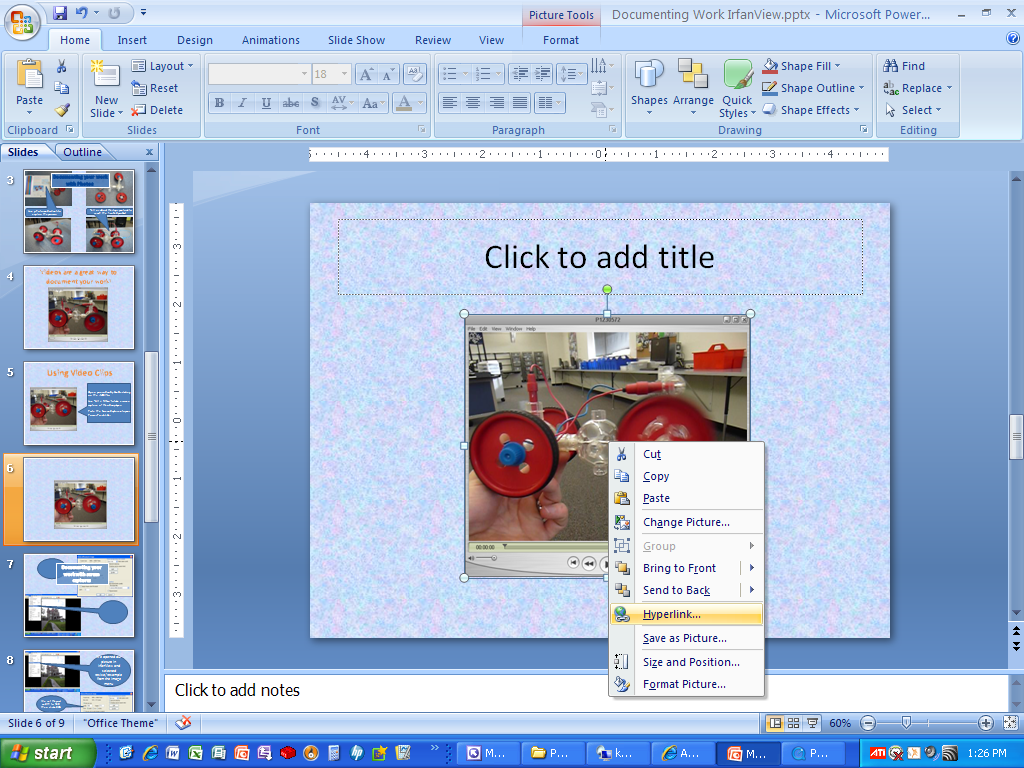 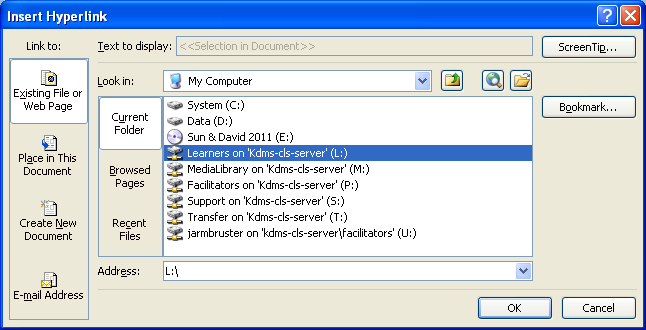 Learners Drive
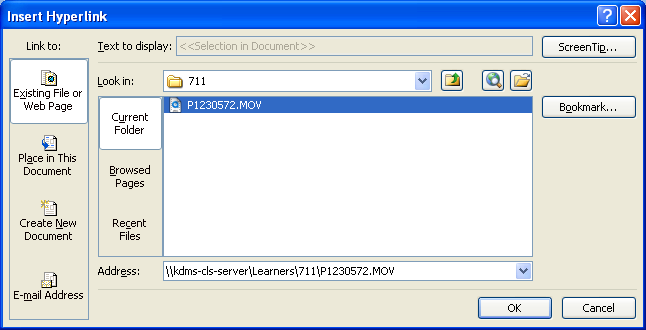 Learners Drive
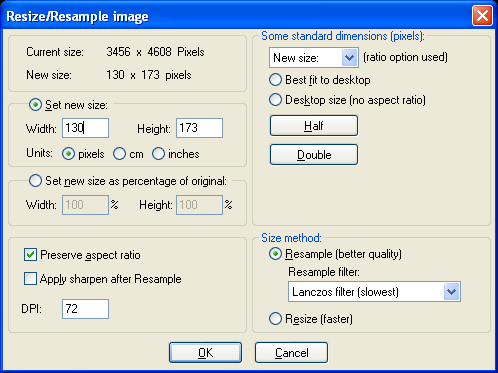 Documenting your work with screen captures
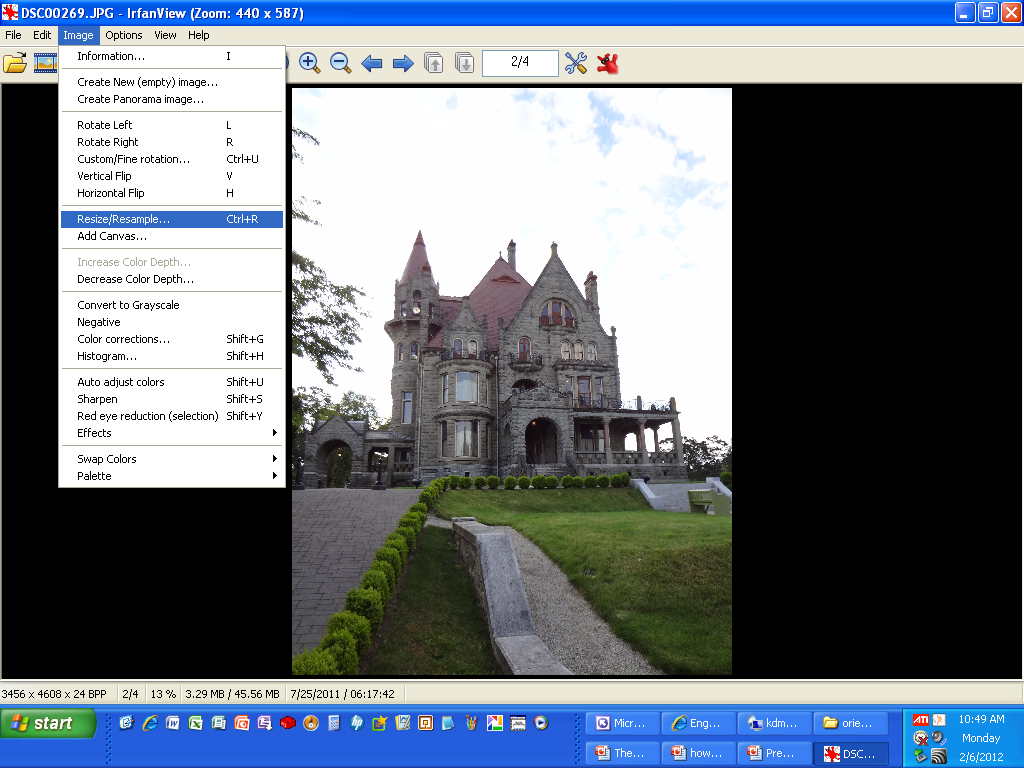 Here you can resize your photo. A good size for most PowerPoints is a width of 600 pixels or so.